Assemblée Générale
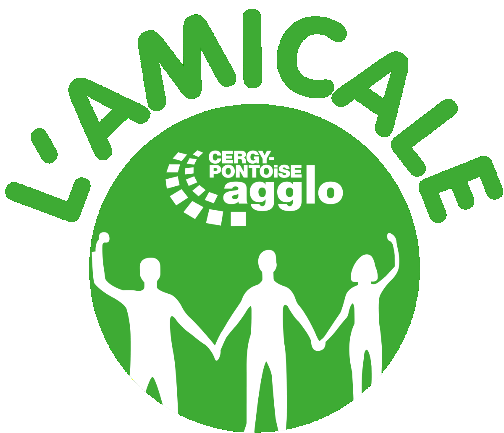 2022
ORDRE DU JOUR 
Rapport d’activités 2020 et 2021
Bilan du CNAS 2020 et 2021 
Approbation des comptes 2020 et 2021
Rappel du programme 2022 
Compte de résultat prévisionnel 2022 
Informations 2023 
Propositions des Amicalistes et questions diverses
Amicale du personnel - Assemblée générale 2022
Rapport d’activité 2020
Amicale du personnel - Assemblée générale 2022
Week-end à Londres18 et 19 janvier 2020	34 personnes inscritesCoût pour l’amicale : 2 741,00 € 	Week-End en train avec hébergement
Amicale du personnel - Assemblée générale 2022
4
Karting sur glace4 février 2020	32 personnes inscritesCoût pour l’amicale : 1 672,80 € 	Avec stand crêpes et boissons
Amicale du personnel - Assemblée générale 2022
5
Le souffle de la Terre
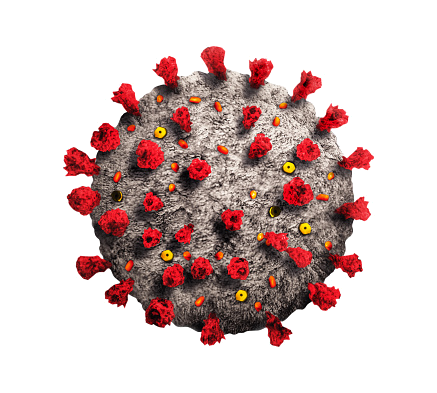 Reporté 
en 2022
Amicale du personnel - Assemblée générale 2022
6
Best of 80
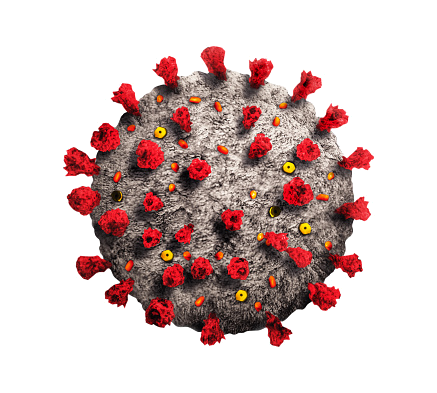 ANNULé
Amicale du personnel - Assemblée générale 2022
7
Séjour à Dubaï
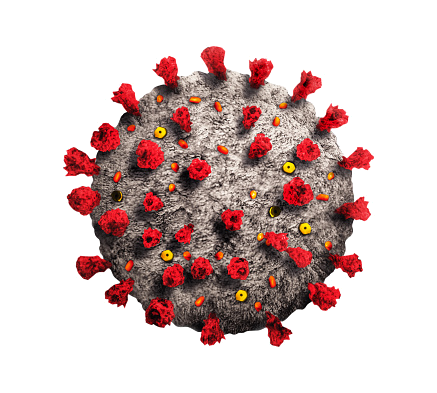 Reporté 
en 2021
Amicale du personnel - Assemblée générale 2022
8
Séjour au Vietnam
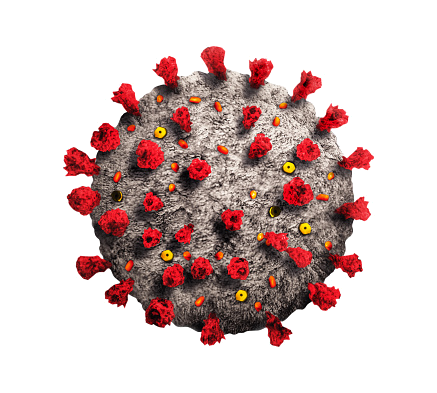 Reporté 
en 2021
Amicale du personnel - Assemblée générale 2022
9
Séjour à Vienne
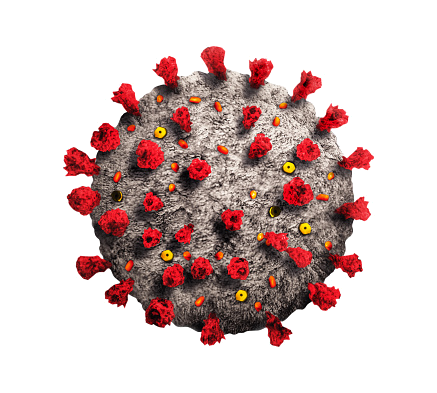 Reporté 
en 2021
Amicale du personnel - Assemblée générale 2022
10
Noël des enfantsPas de spectacle pour cause de pandémie	Coût pour l’amicale : 12 261,30 € 	Avec des chèques cadeauxet des confiseries
Amicale du personnel - Assemblée générale 2022
11
Rapport d’activité 2021
Amicale du personnel - Assemblée générale 2022
Visites avec l’Office du TourismeSouterrains de Pontoise	26 septembre, 25 inscriptions.Les peintres à Pontoise	3 octobre, 7 inscriptions.L’Axe Majeur	17 octobre, 11 inscriptions.Coût pour l’amicale : 293,00 €
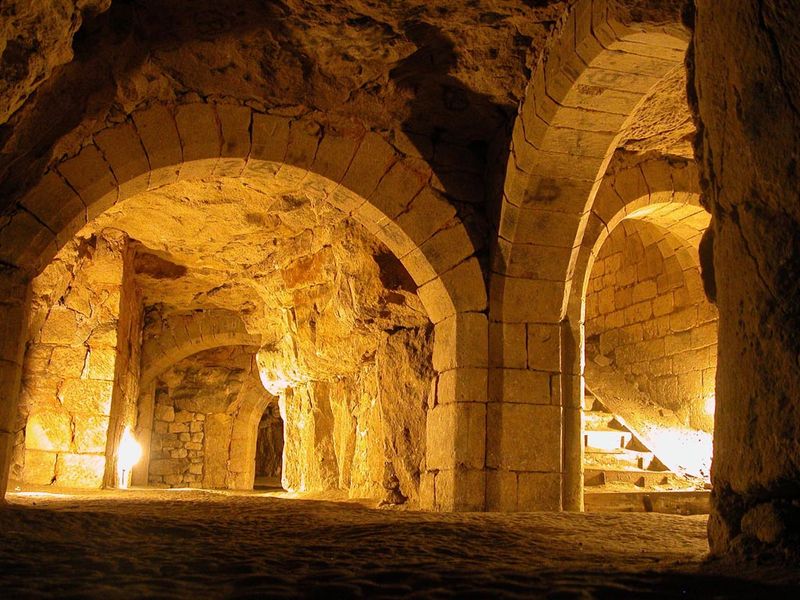 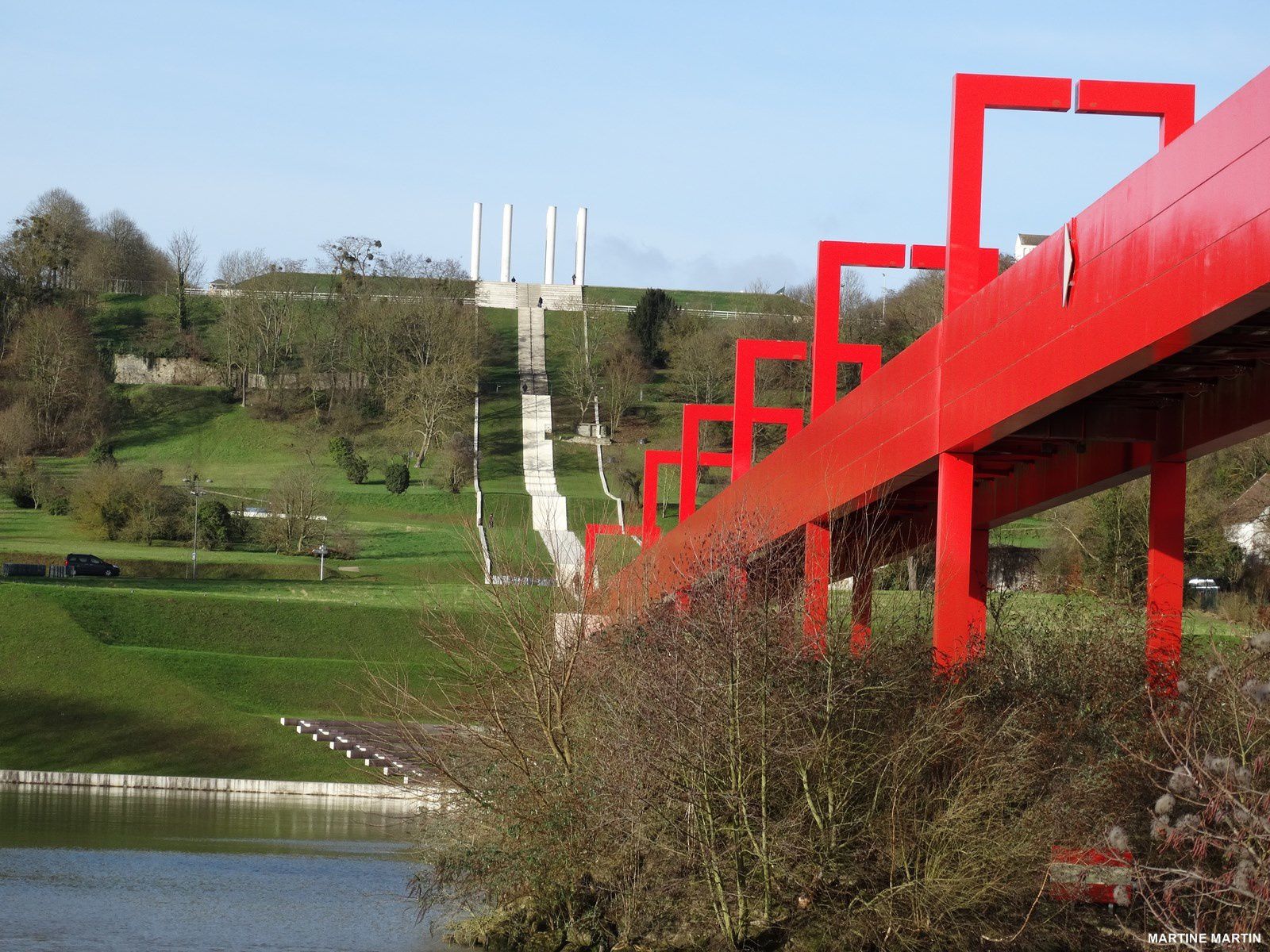 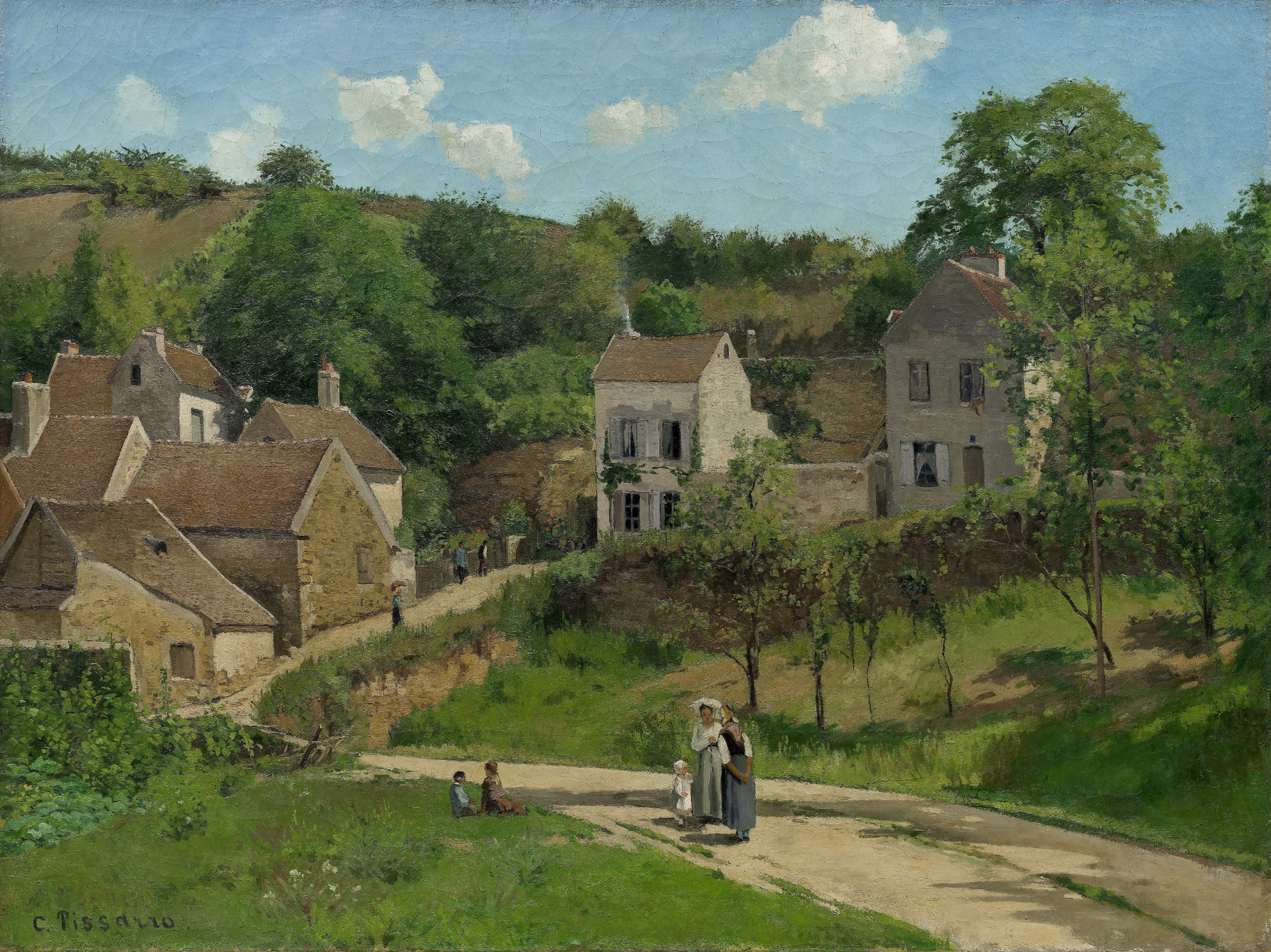 Amicale du personnel - Assemblée générale 2022
13
Week-end au Futuroscope9 et 10 octobre 2021	51 personnes inscritesCoût pour l’amicale : 6 439,00 € 	Avec train, hébergement et restauration
Amicale du personnel - Assemblée générale 2022
14
Théâtre « Un chalet à Gstaad »Samedi 4 décembre 	30 personnes inscritesCoût pour l’amicale : 1 355,00 € 	Avec transport et restauration
Amicale du personnel - Assemblée générale 2022
15
Best of 80
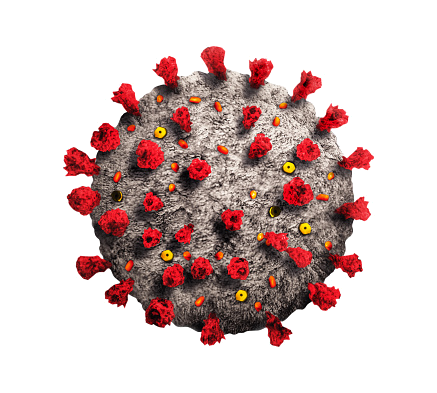 Reporté en 2022
Amicale du personnel - Assemblée générale 2022
16
Séjour à Dubaï
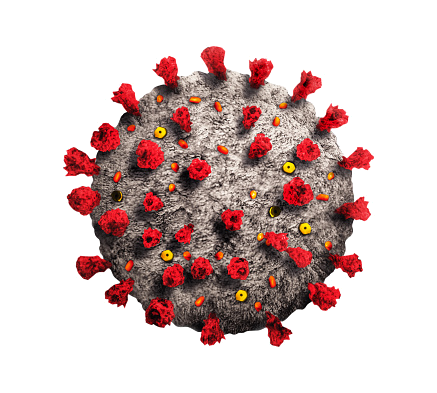 Reporté 
en 2022
Amicale du personnel - Assemblée générale 2022
17
Séjour au Vietnam
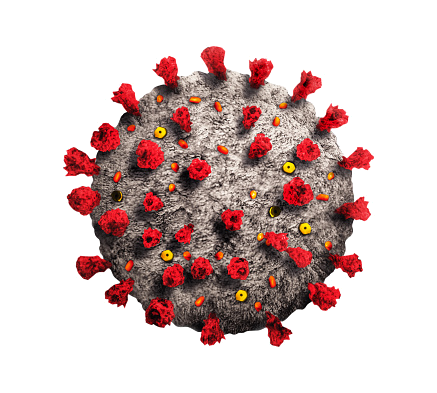 Reporté 
en 2022
Amicale du personnel - Assemblée générale 2022
18
Séjour à Vienne
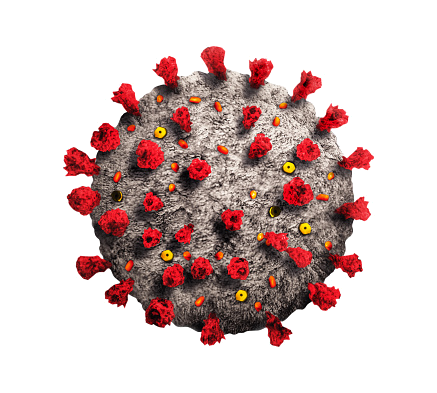 Reporté 
en 2022
Amicale du personnel - Assemblée générale 2022
19
Noël des enfantsAu cinéma de Vauréal	Coût pour l’amicale : 13 111,12 € 	Avec des chèques cadeaux, une séance de cinéma et des confiseries
Amicale du personnel - Assemblée générale 2022
20
Bilan du CNAS  2020
Amicale du personnel - Assemblée générale 2022
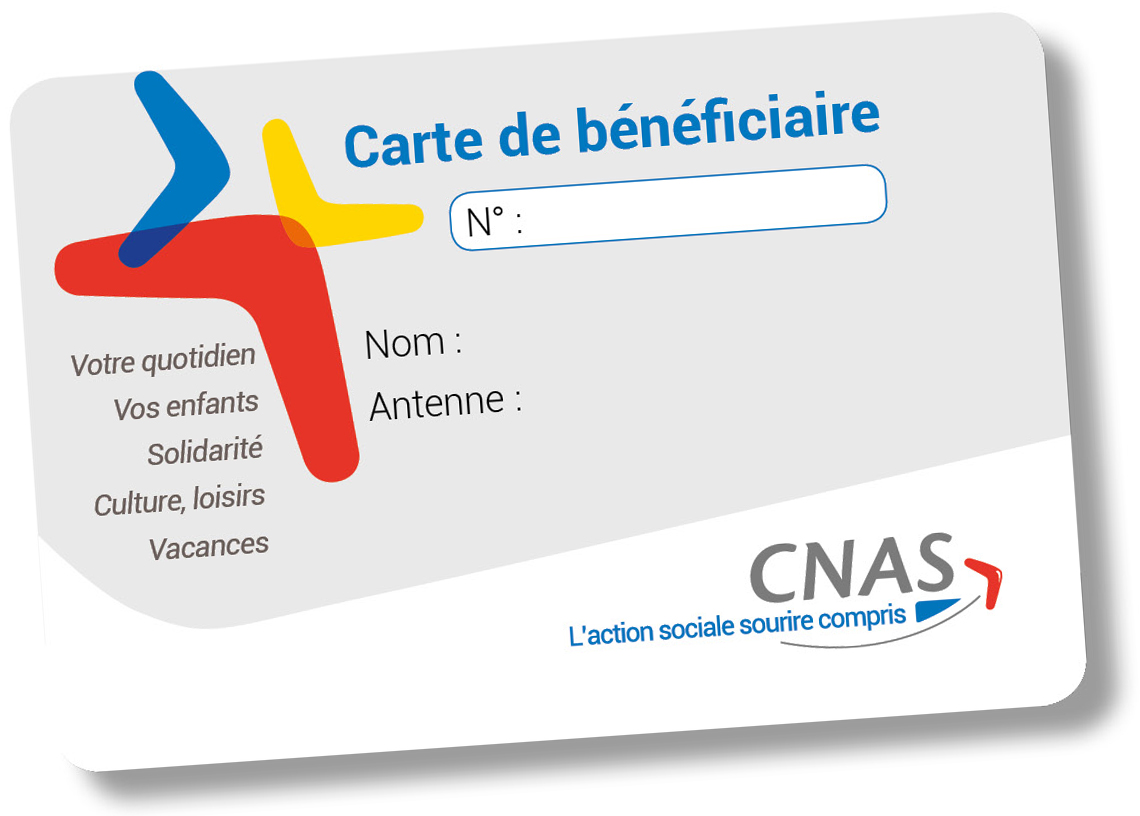 Le CNAS, quelques chiffres pour l’Amicale de la CACP
 
486 bénéficiaires en 2020 et 493 bénéficiaires en 2021 
67 % des bénéficiaires ont reçu une prestation en 2020 70 % des bénéficiaires ont reçu une prestation en 2021
97 668 € de cotisation pour 2020 et 99 004 € en 2021
99 192 € de prestations pour 2020 et 119 019 € en 2021
Amicale du personnel - Assemblée générale 2022
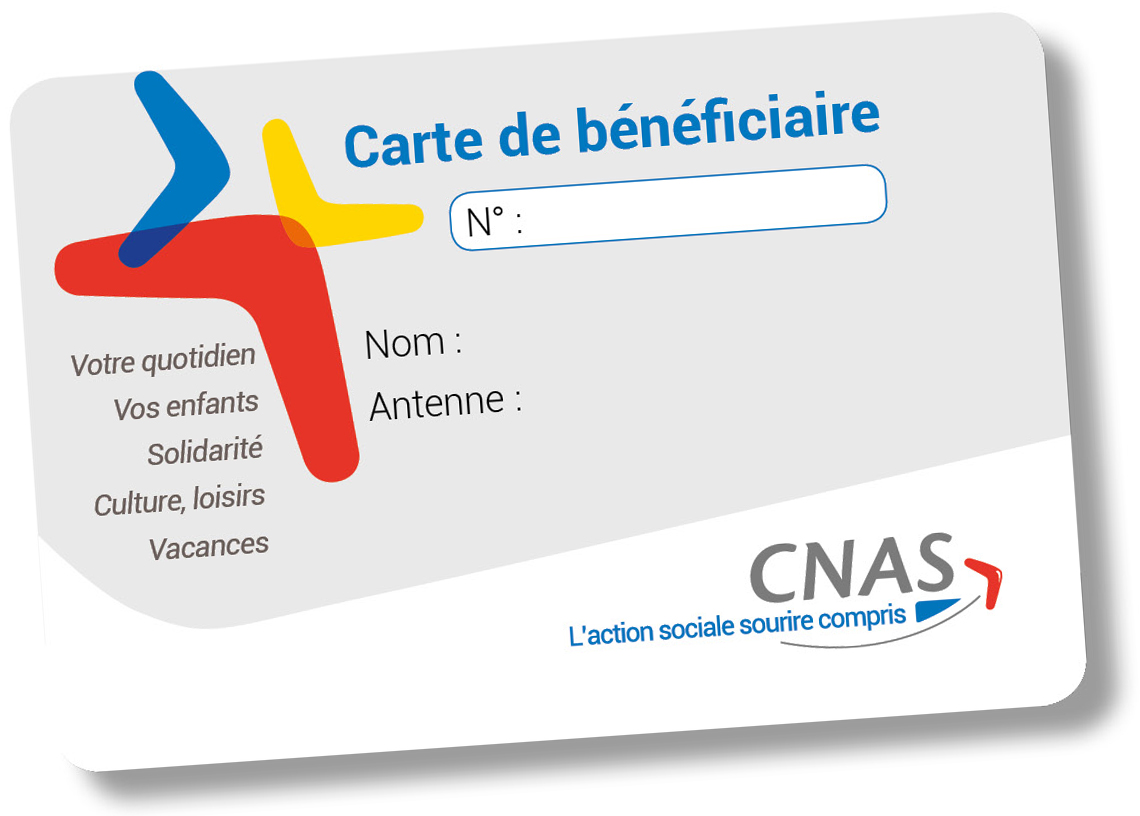 Détail des prestations 2020
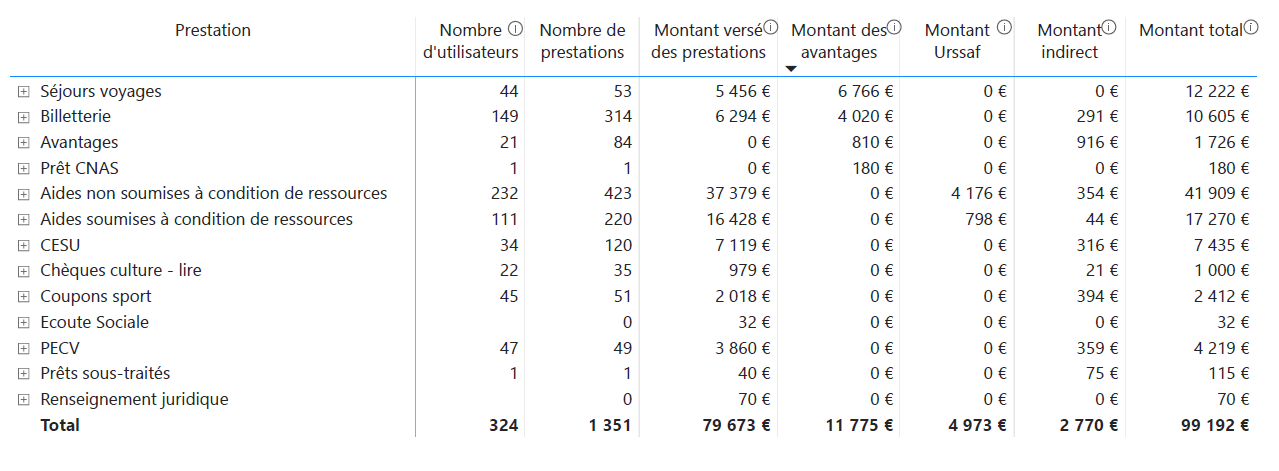 Amicale du personnel - Assemblée générale 2022
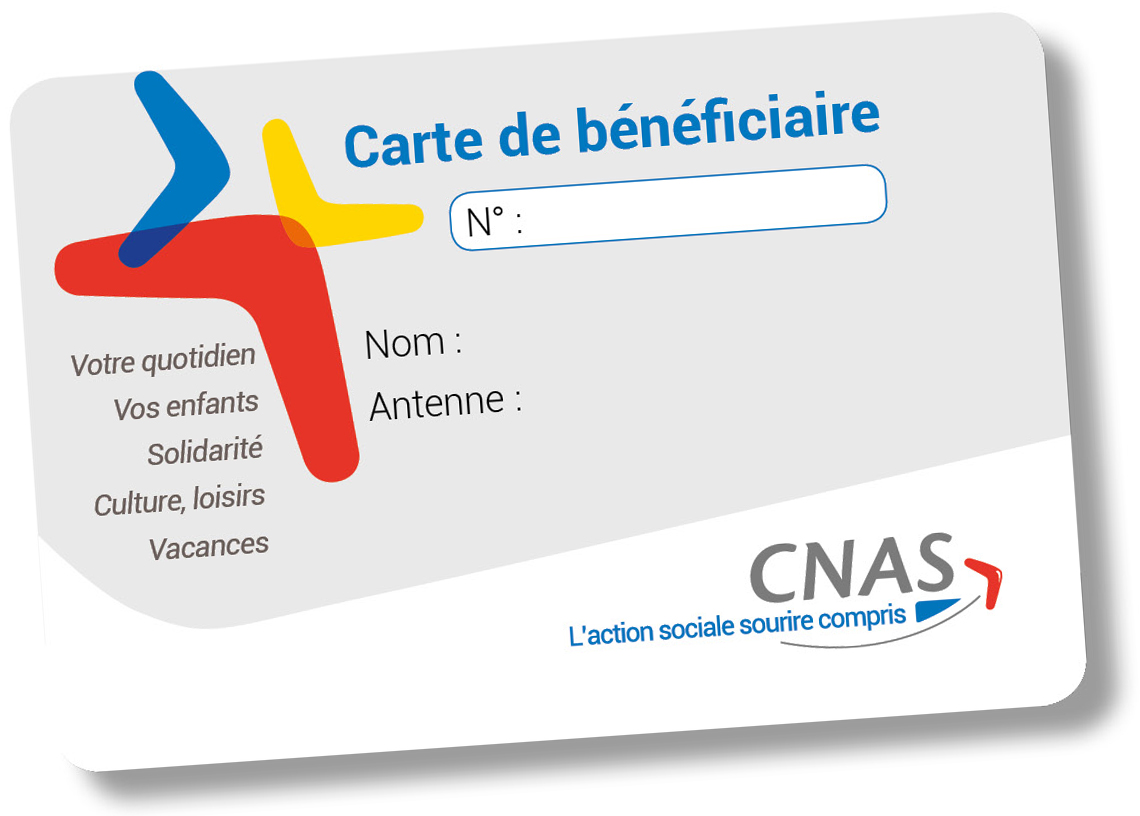 Détail des prestations 2021
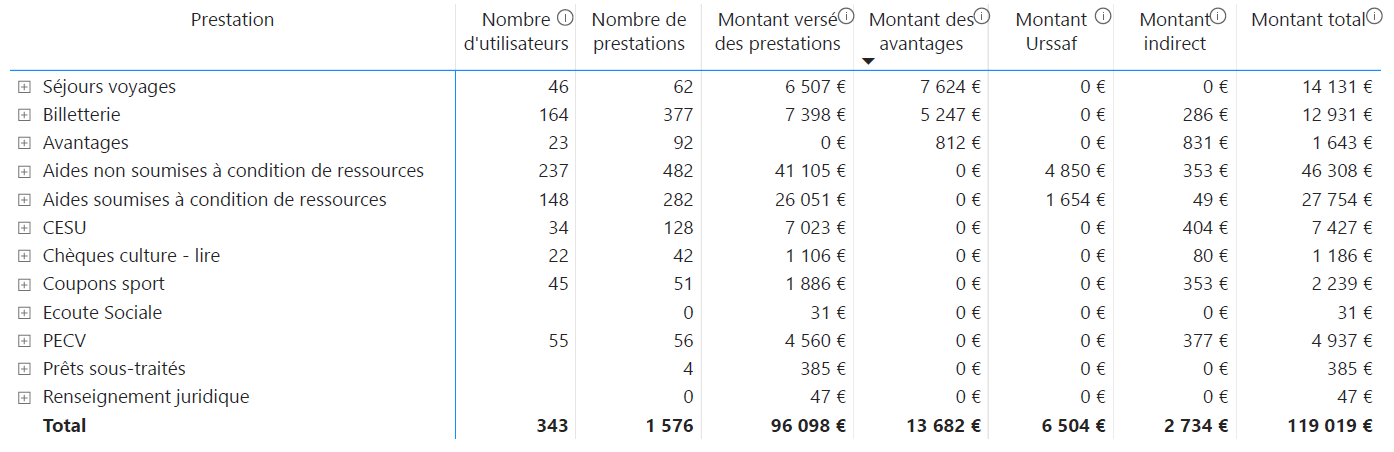 Amicale du personnel - Assemblée générale 2022
Approbation des comptes2020
Amicale du personnel - Assemblée générale 2022
Compte de résultats 2020
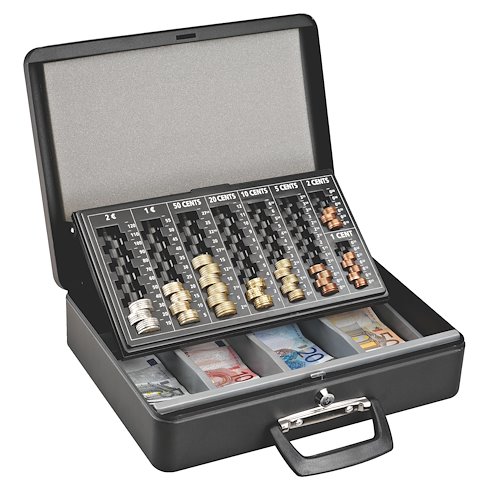 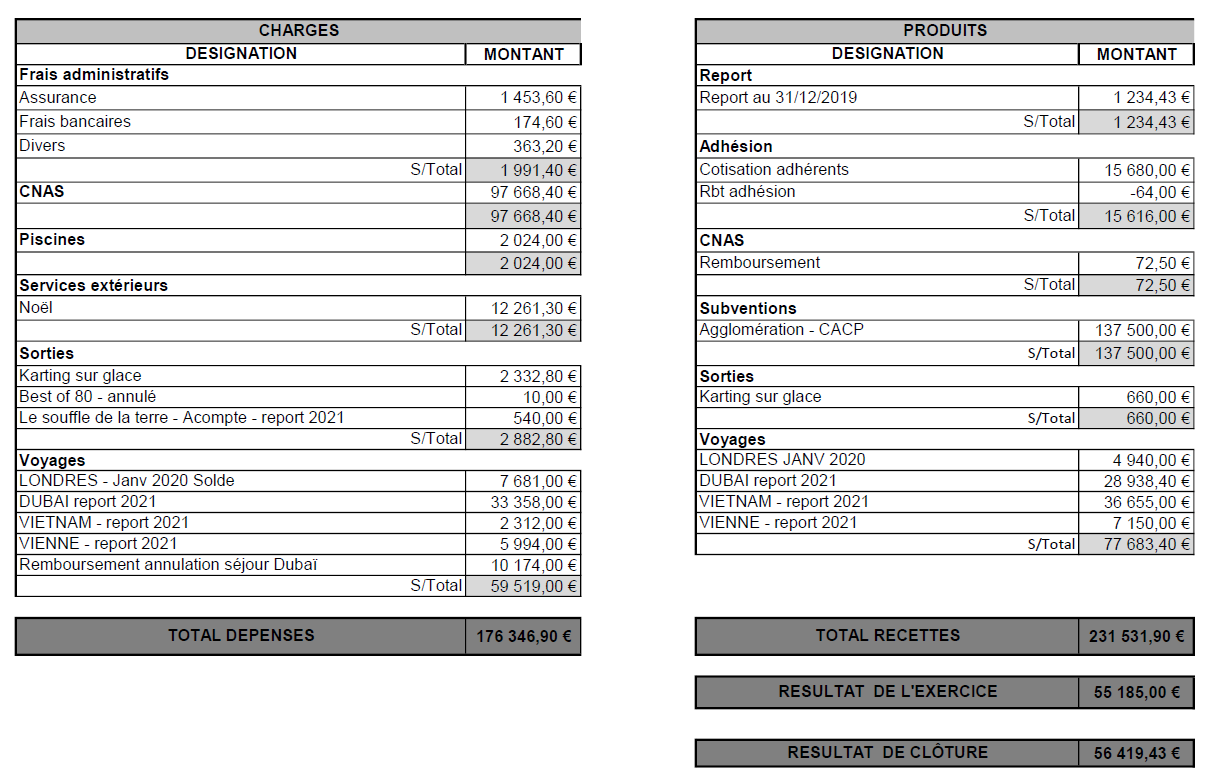 Amicale du personnel - Assemblée générale 2022
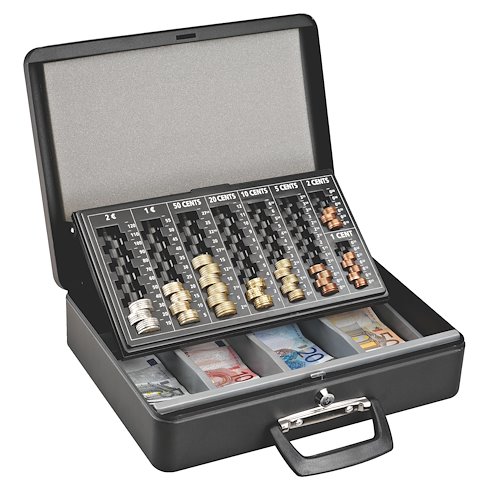 Vote pour les comptes 2020
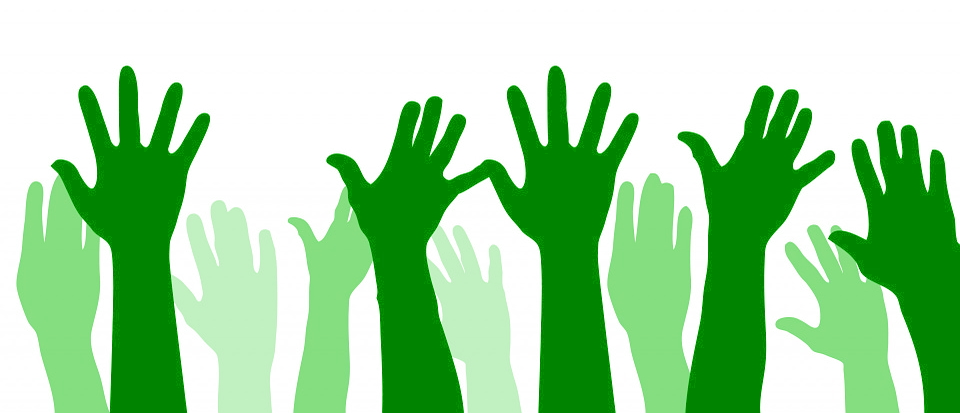 Amicale du personnel - Assemblée générale 2022
Approbation des comptes2021
Amicale du personnel - Assemblée générale 2022
Compte de résultats 2021
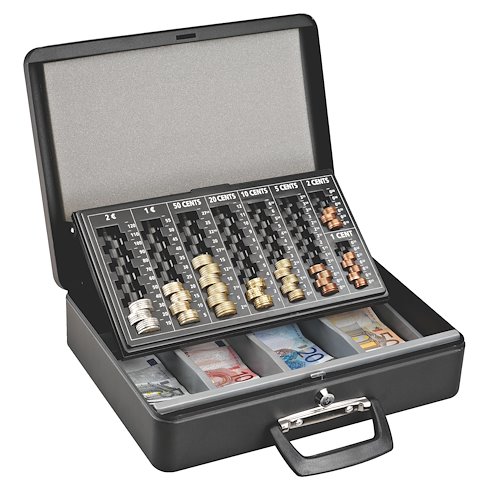 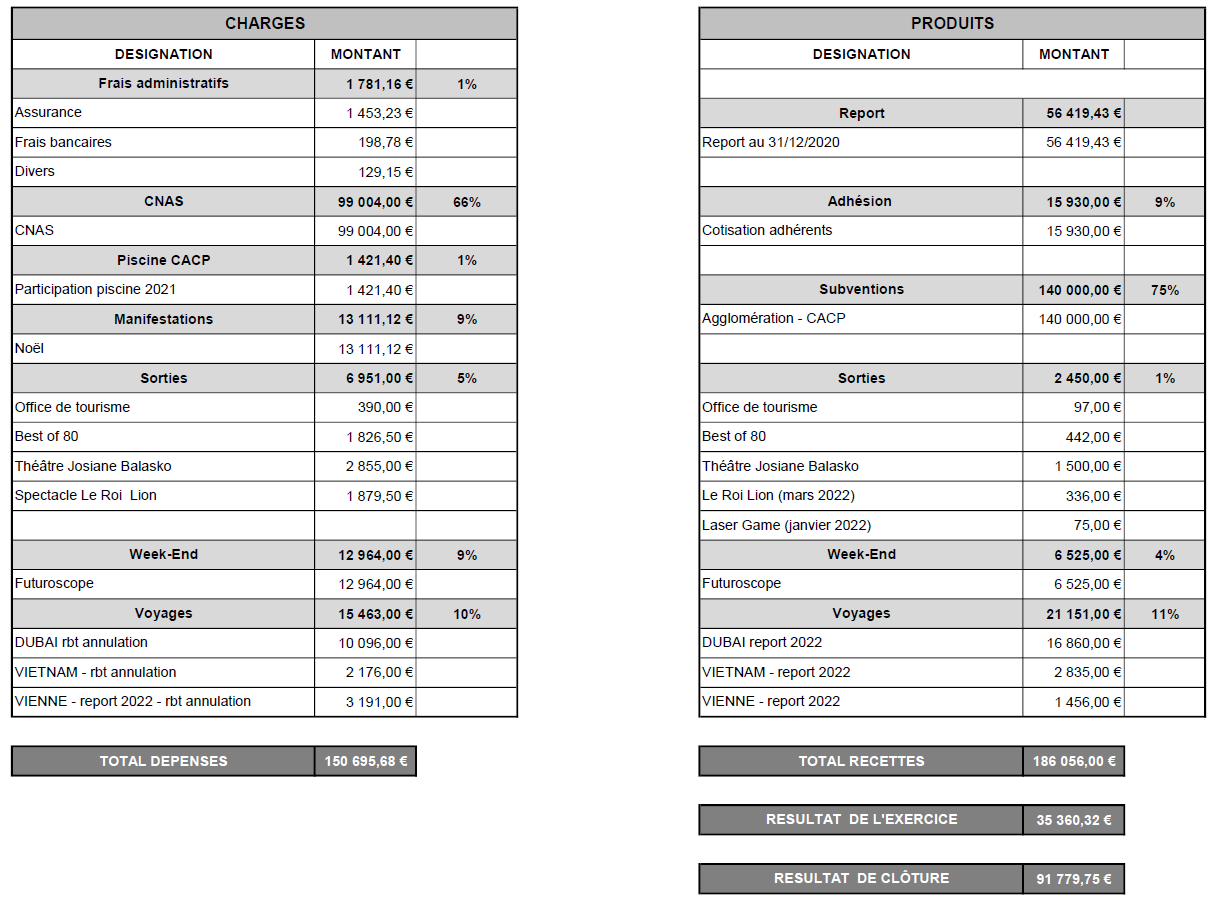 Amicale du personnel - Assemblée générale 2022
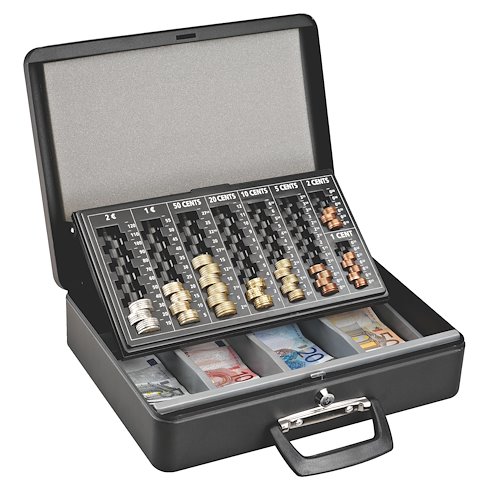 Vote pour les comptes 2021
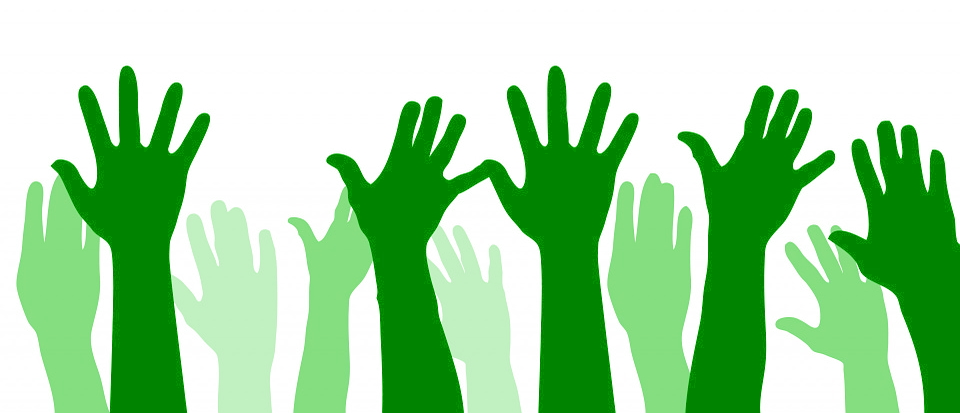 Amicale du personnel - Assemblée générale 2022
Rappel du programme 2022
Amicale du personnel - Assemblée générale 2022
Sorties 2022
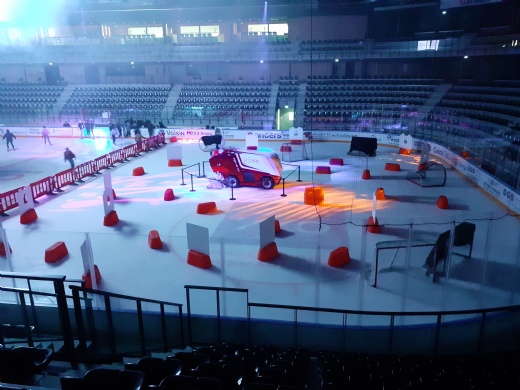 Soirée Laser game à l’Aren’Ice
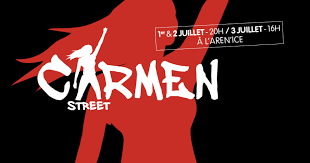 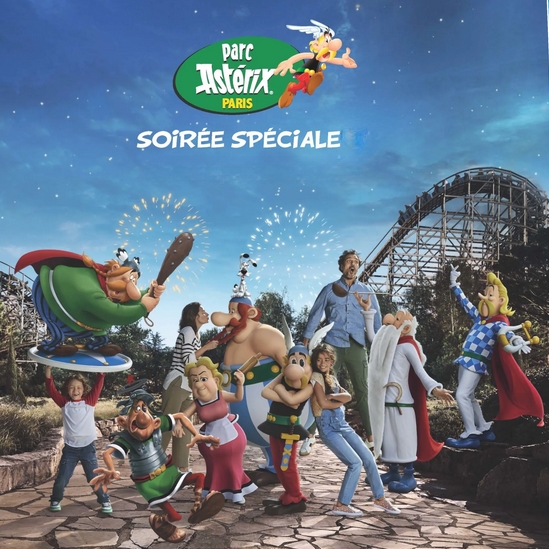 Comédie musicale « Le Roi Lion »
Concert Best of 80
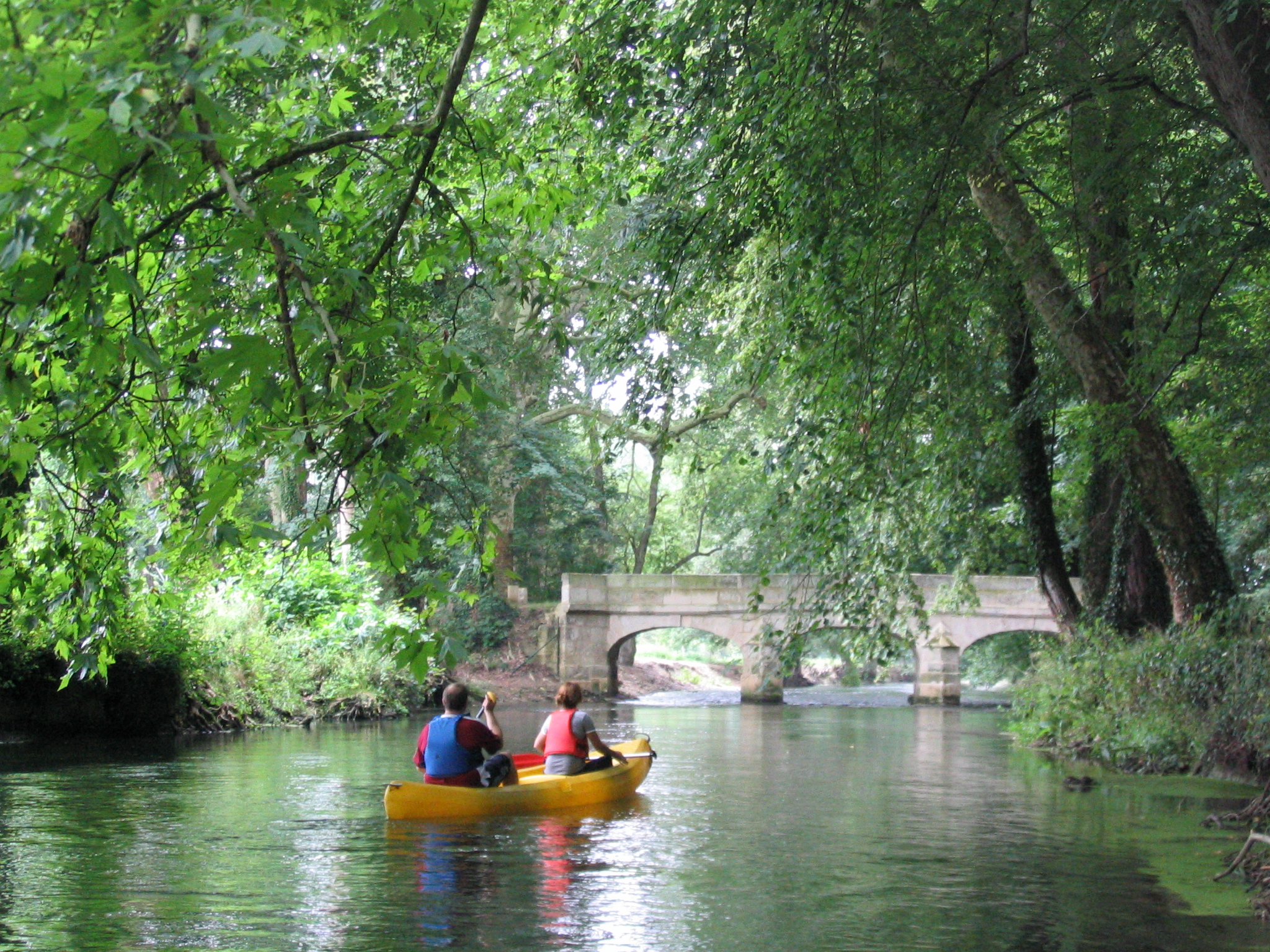 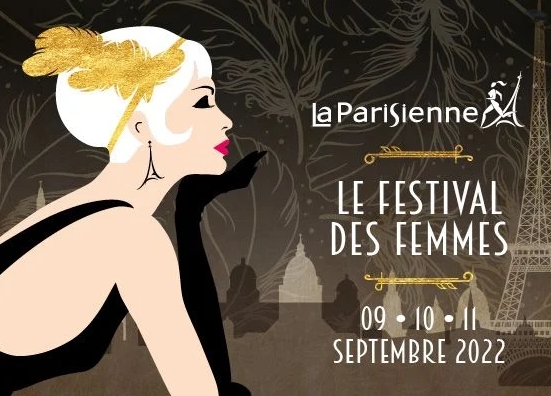 Soirée Au Parc Astérix
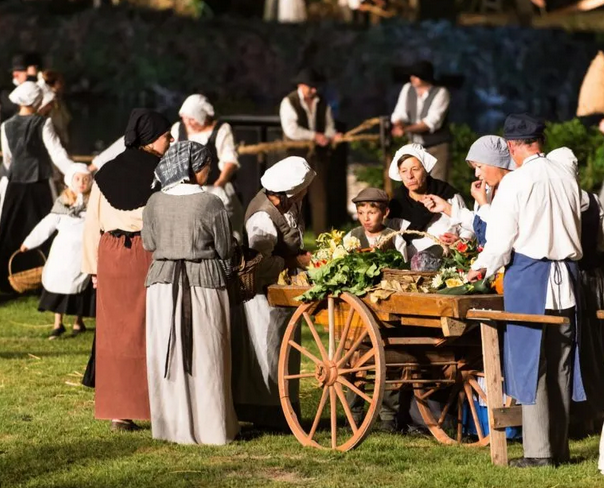 Sérénade et feu d'artifice à Versailles
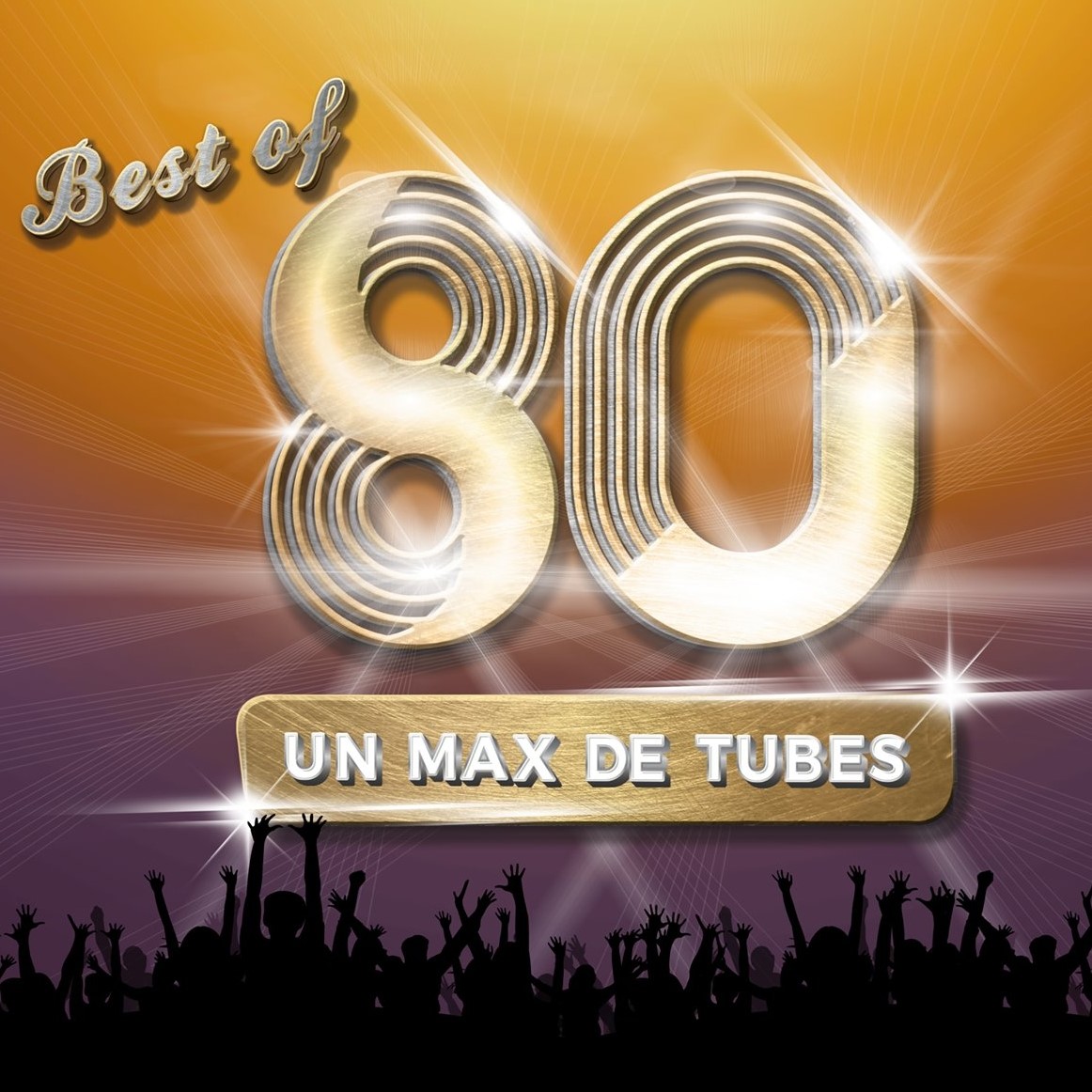 Canoé sur l'Epte
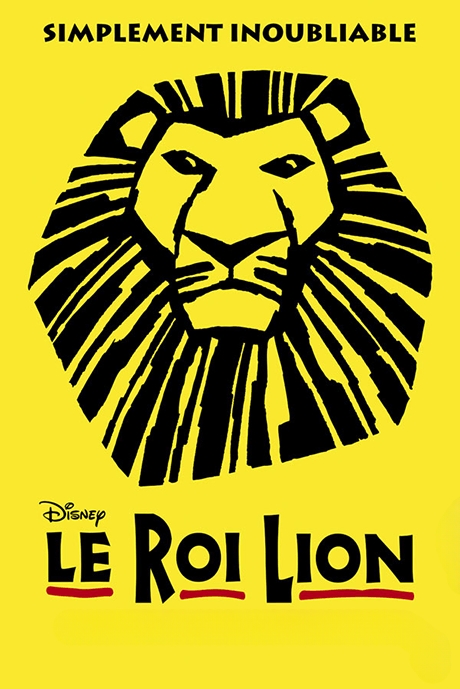 Comédie musicale Carmen Street
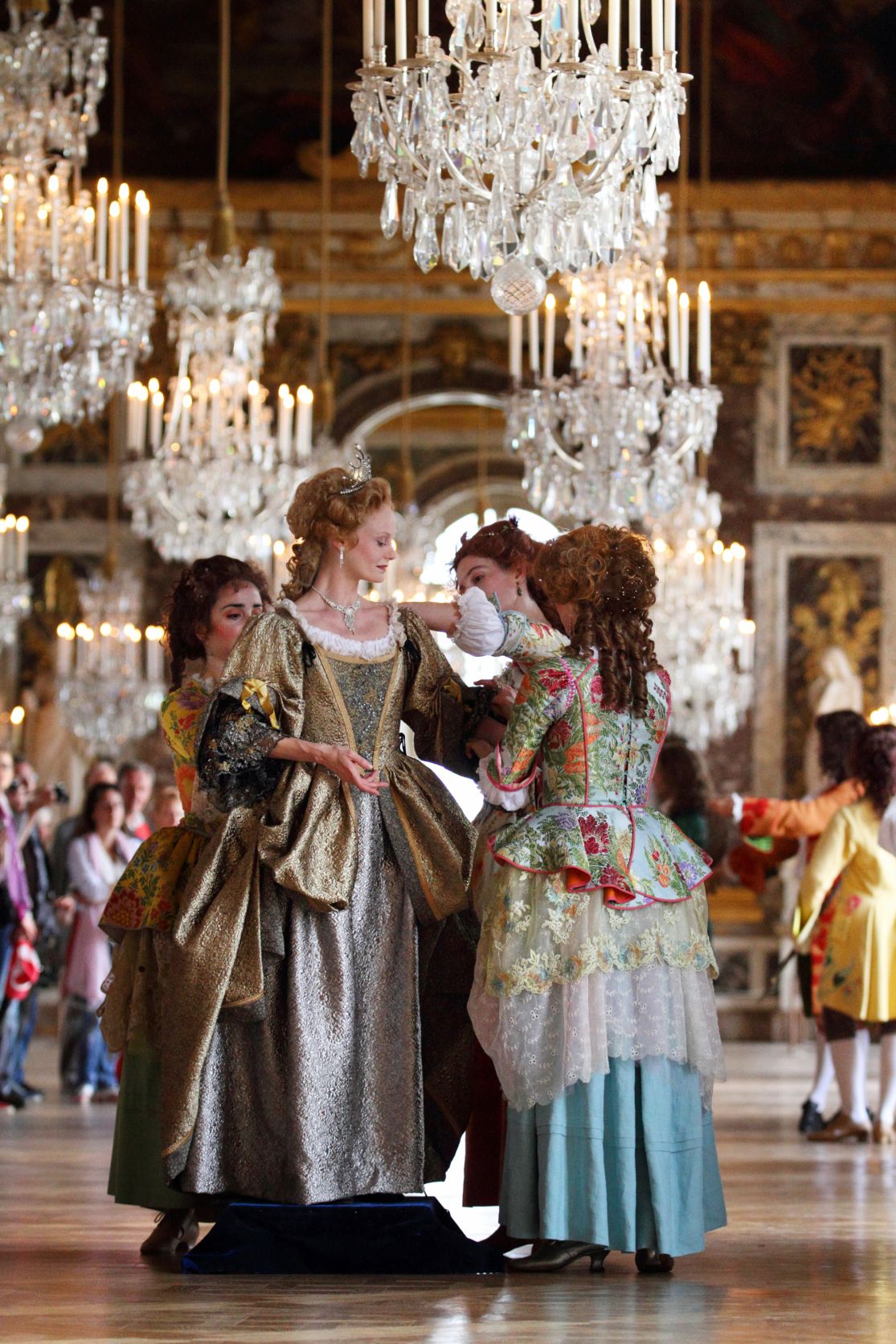 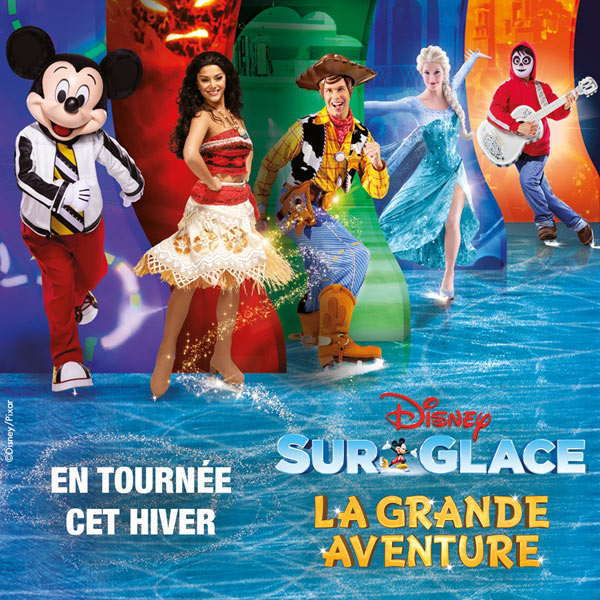 Spectacle « le Souffle de la Terre »
Course et marche « la Parisienne »
Disney sur Glace
Amicale du personnel - Assemblée générale 2022
Voyages voyages ! 2022
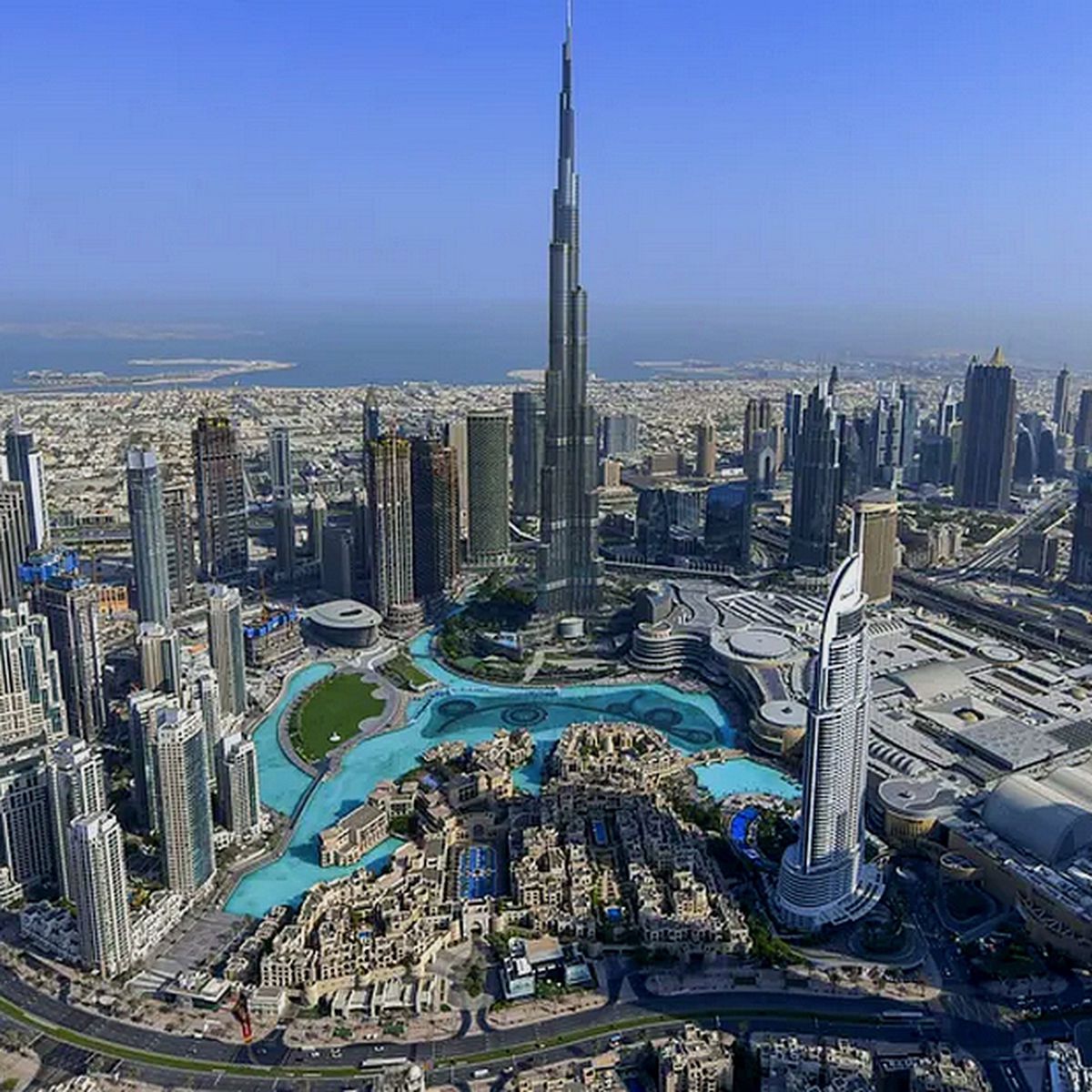 Dubaï
Du 1er au 8 mai 2022
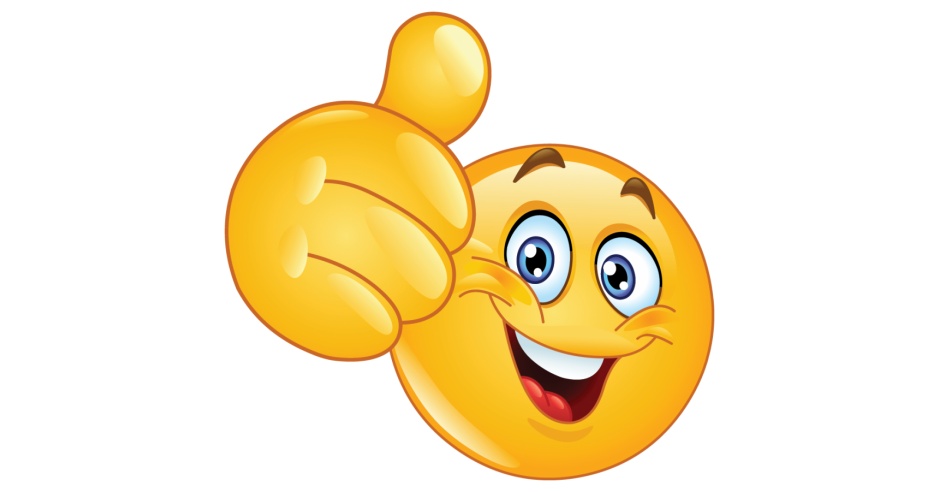 Amicale du personnel - Assemblée générale 2022
Voyages voyages ! 2022
Jamaïque
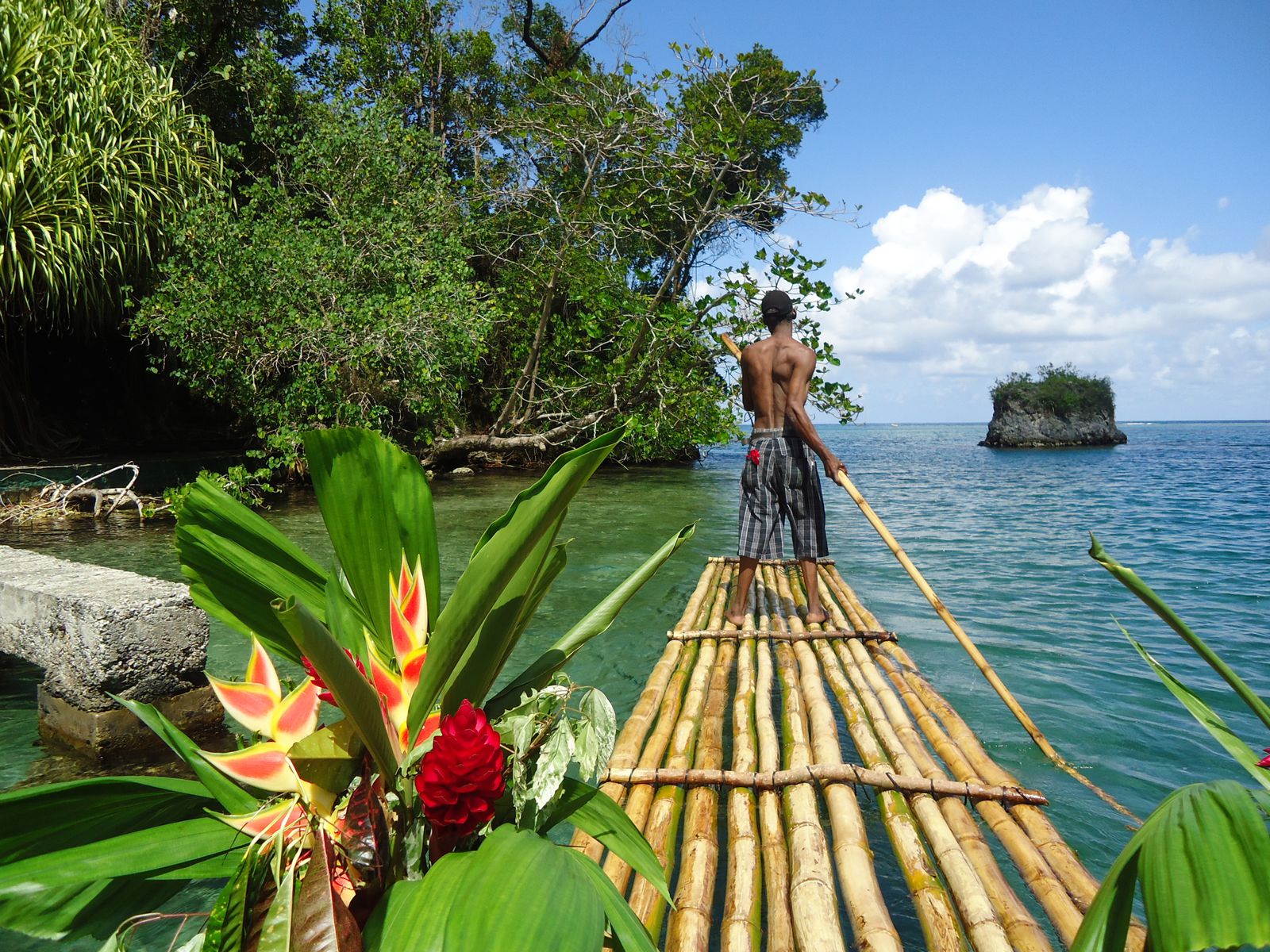 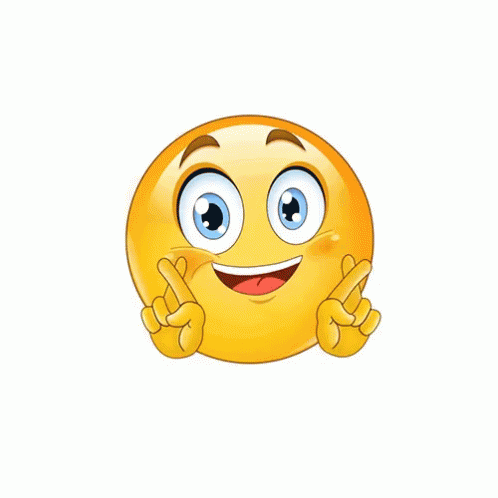 Du 31 octobre au 8 novembre 2022
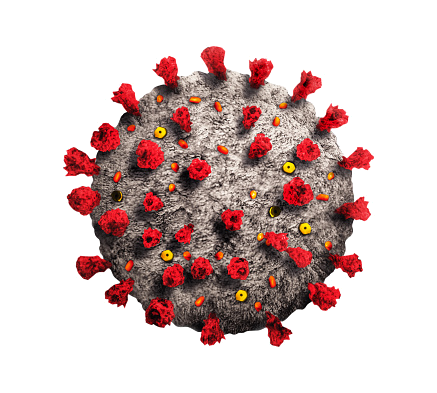 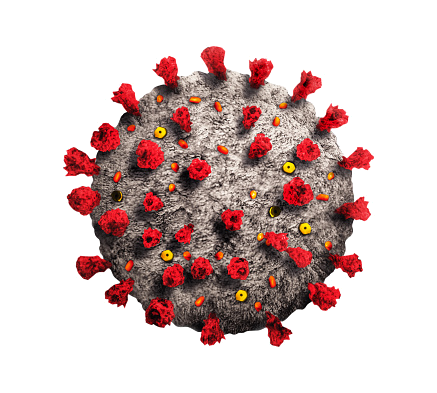 Amicale du personnel - Assemblée générale 2022
Voyages voyages ! 2022
Vietnam
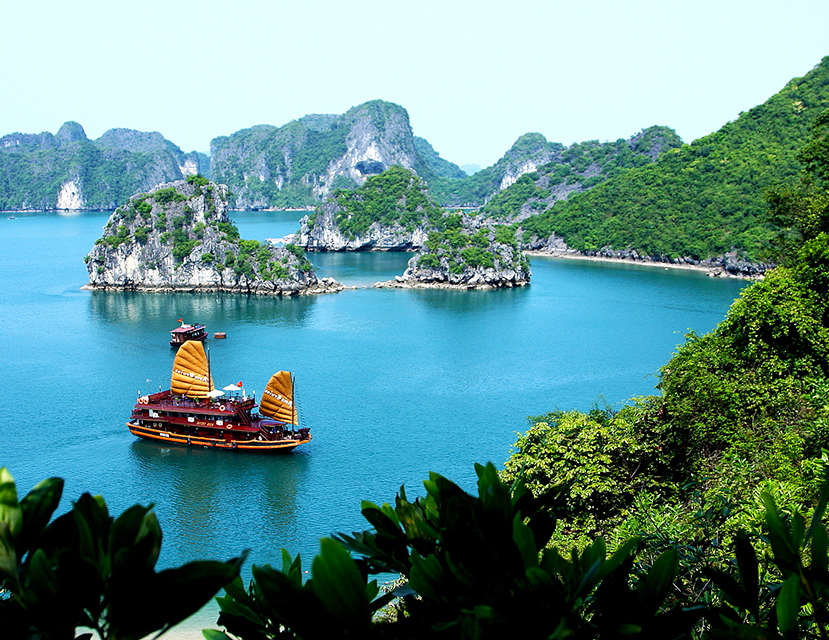 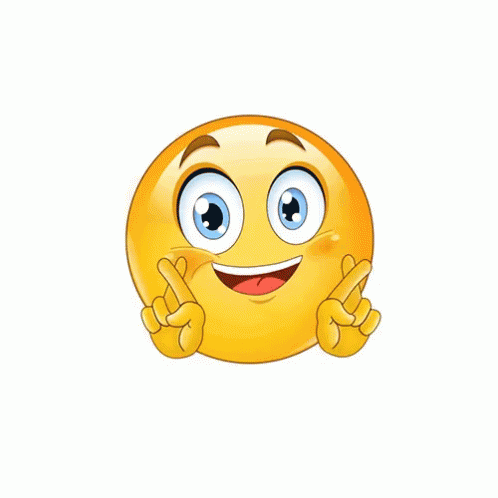 Du 19 au 30 novembre 2022
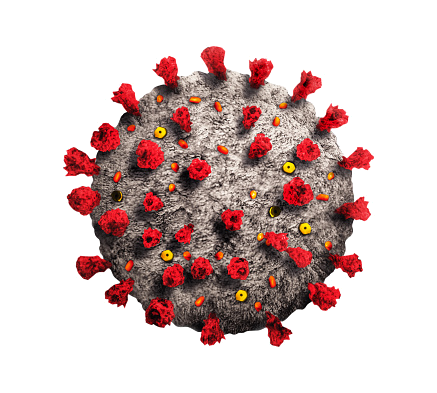 Amicale du personnel - Assemblée générale 2022
Voyages voyages ! 2022
Vienne
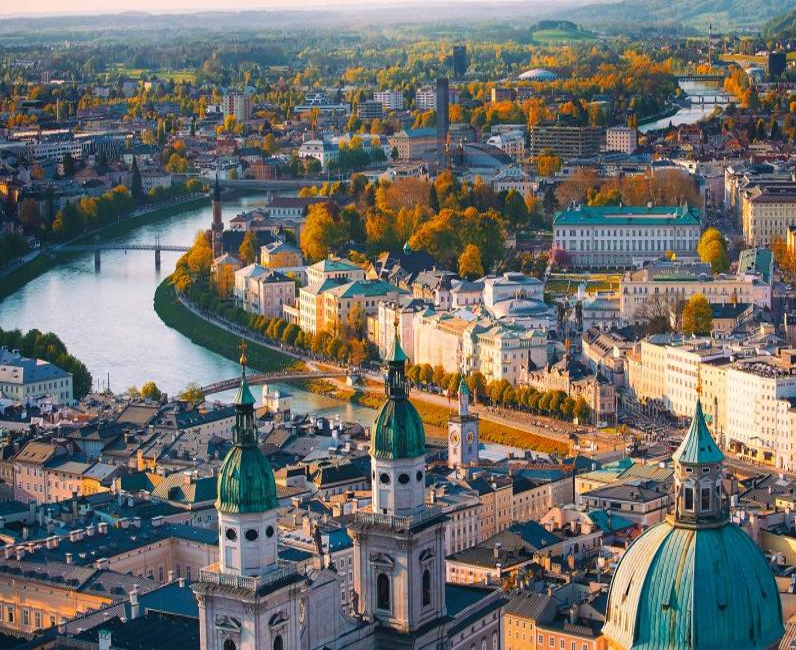 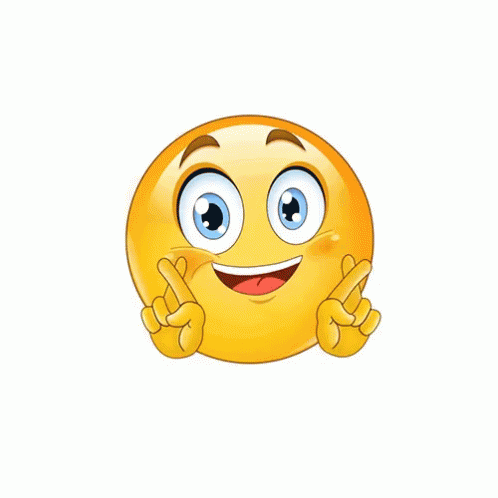 Du 17 au 19 décembre 2022
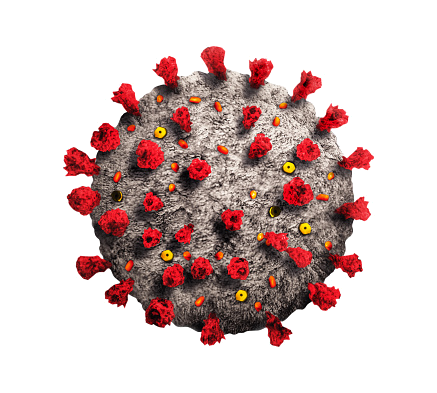 Amicale du personnel - Assemblée générale 2022
Comptes prévisionnels2022
Amicale du personnel - Assemblée générale 2022
Comptes prévisionnels 2022
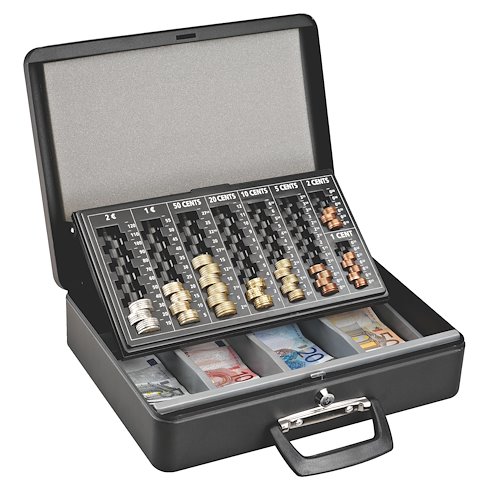 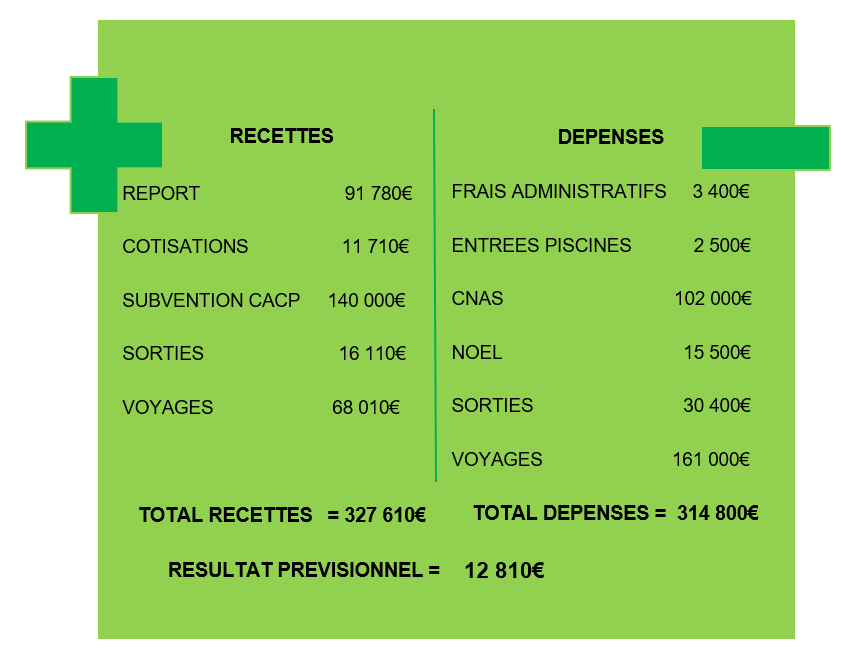 Amicale du personnel - Assemblée générale 2022
Informations2023
Amicale du personnel - Assemblée générale 2022
QuestionsPropositions
Amicale du personnel - Assemblée générale 2022